Pause
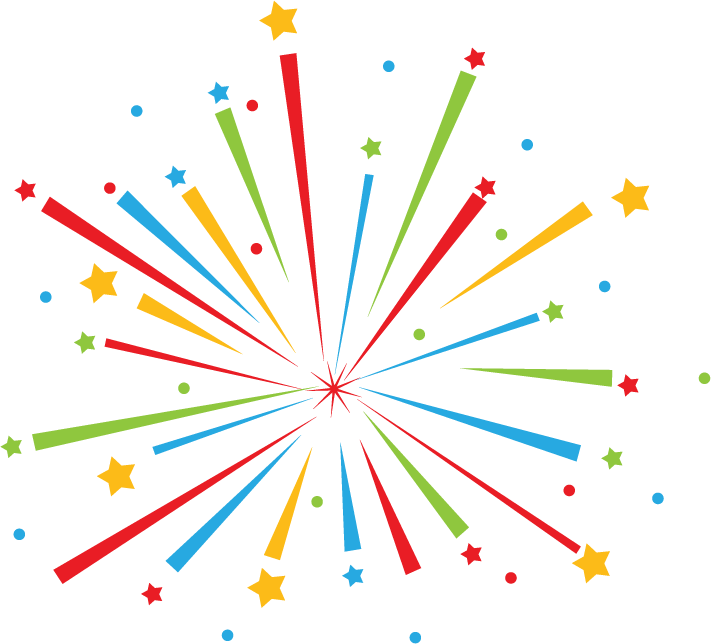 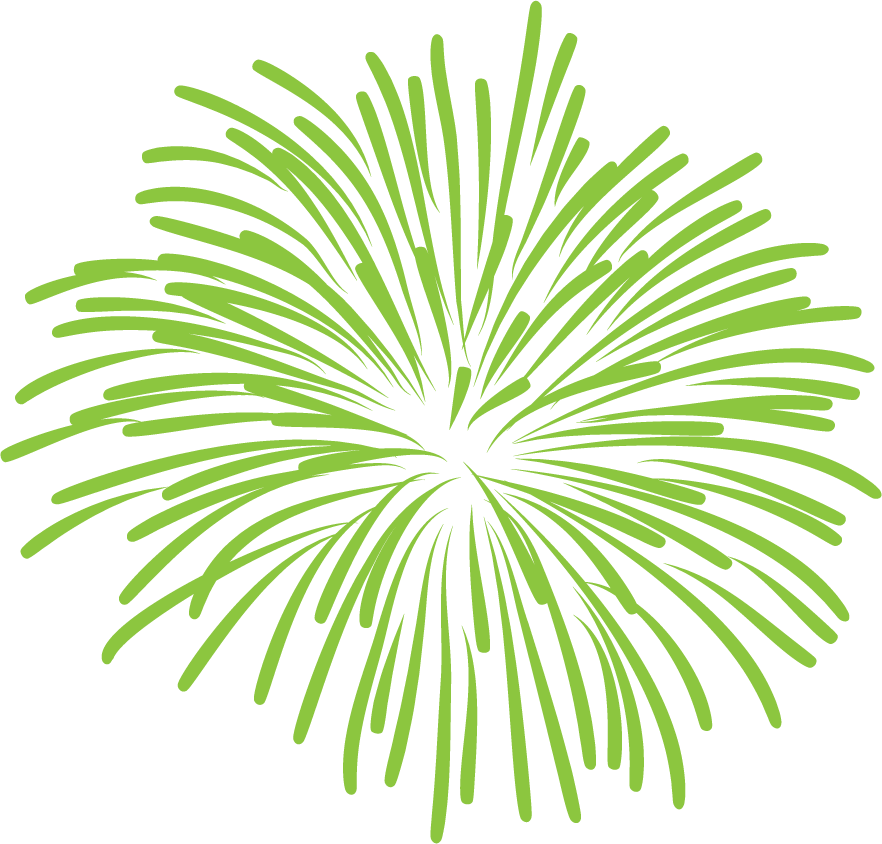 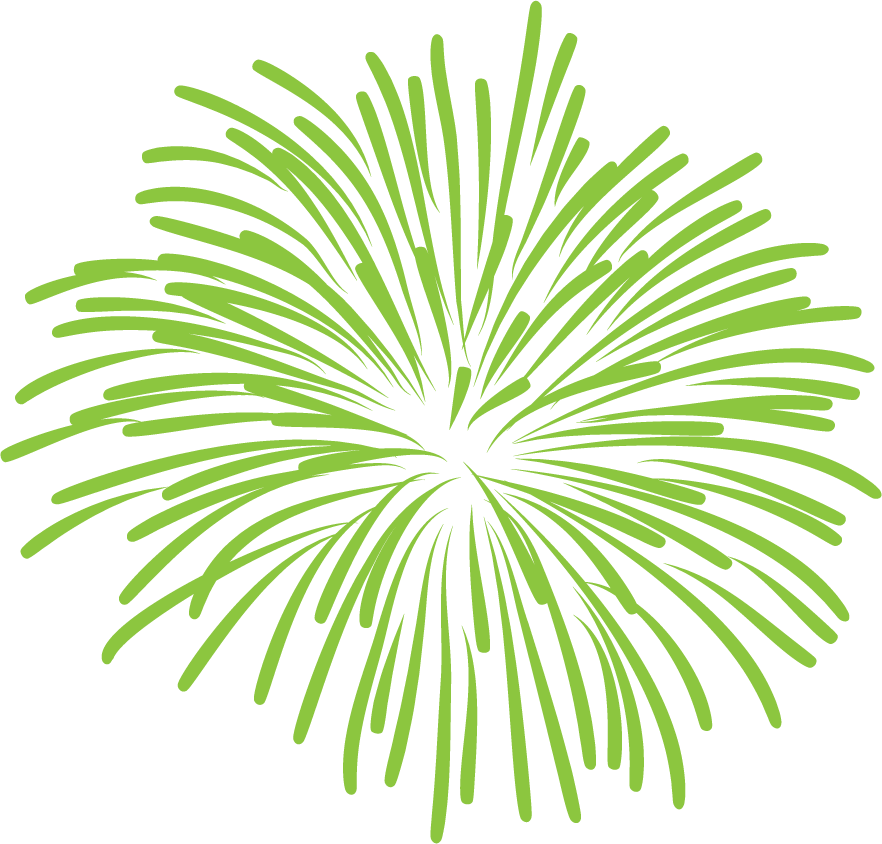 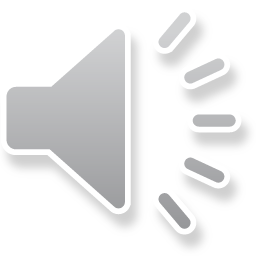 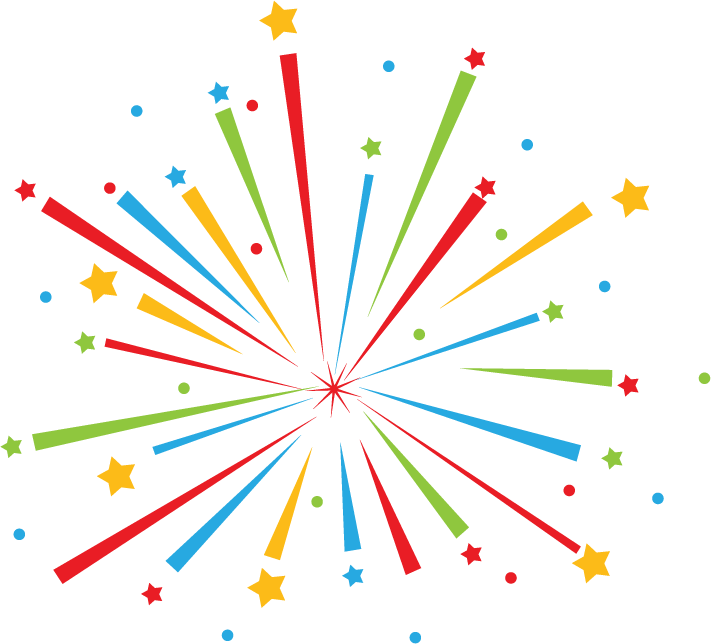 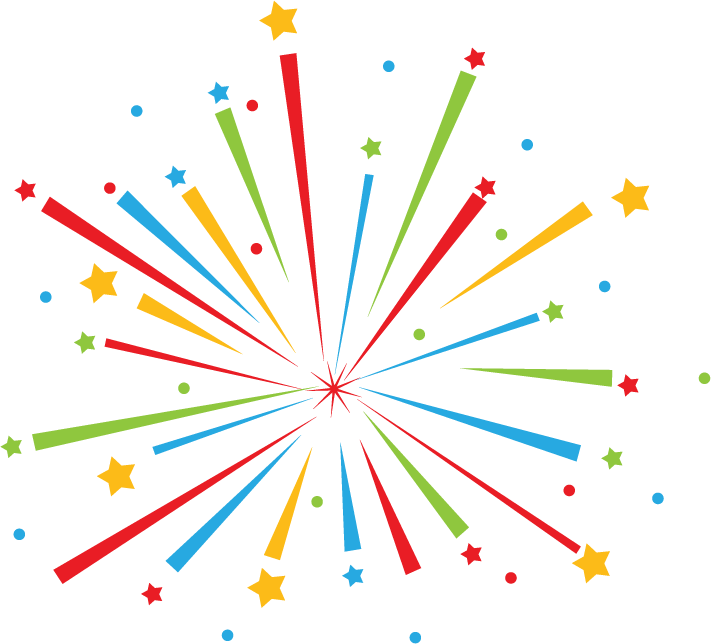 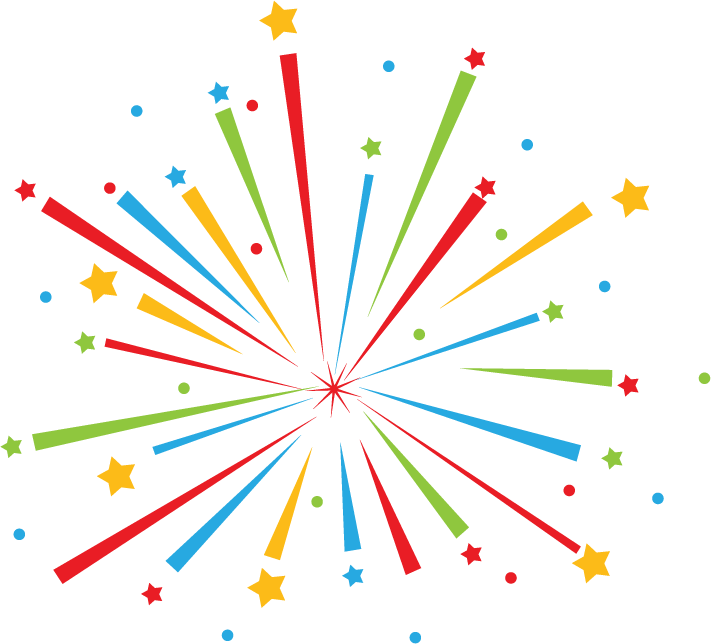 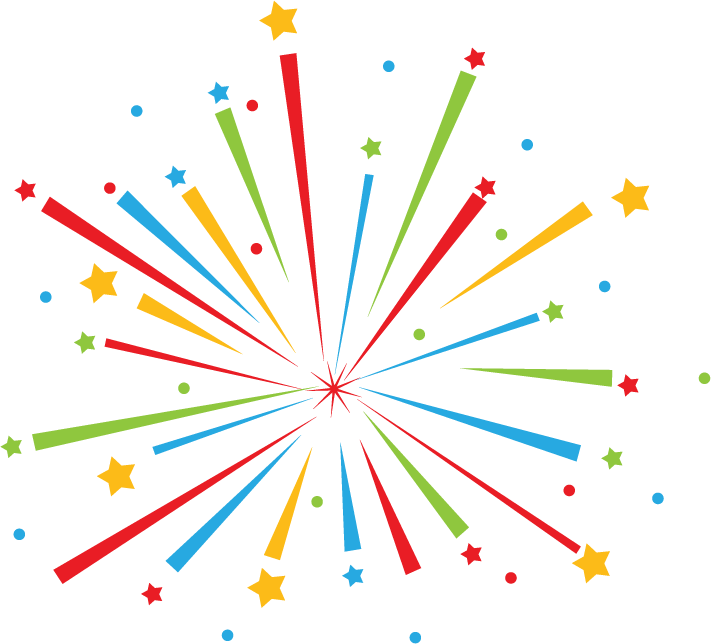 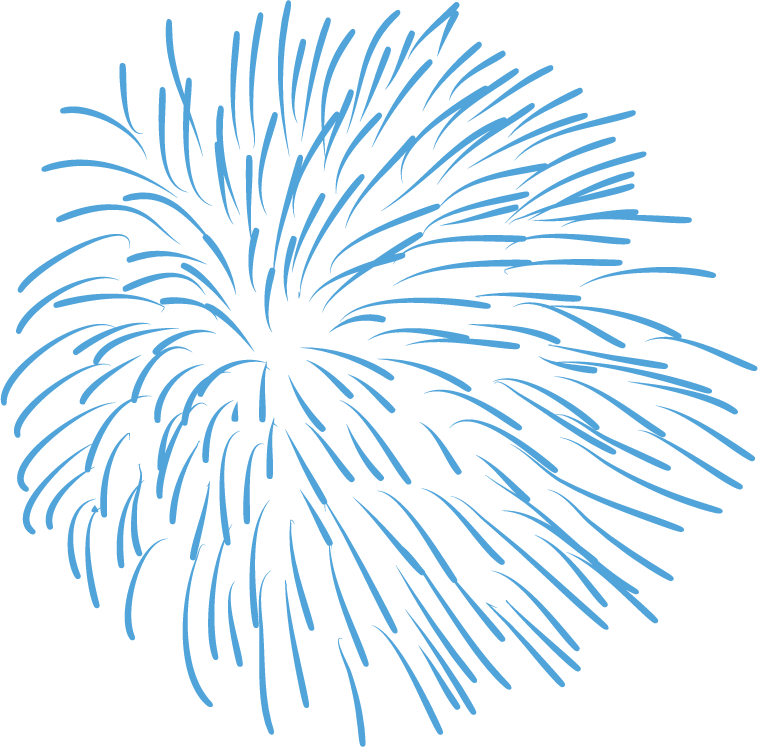 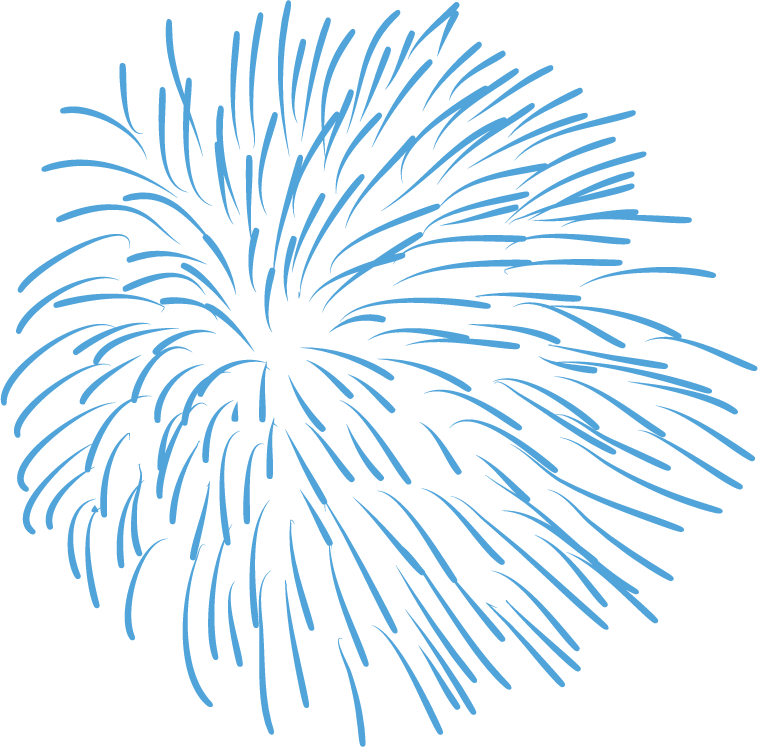 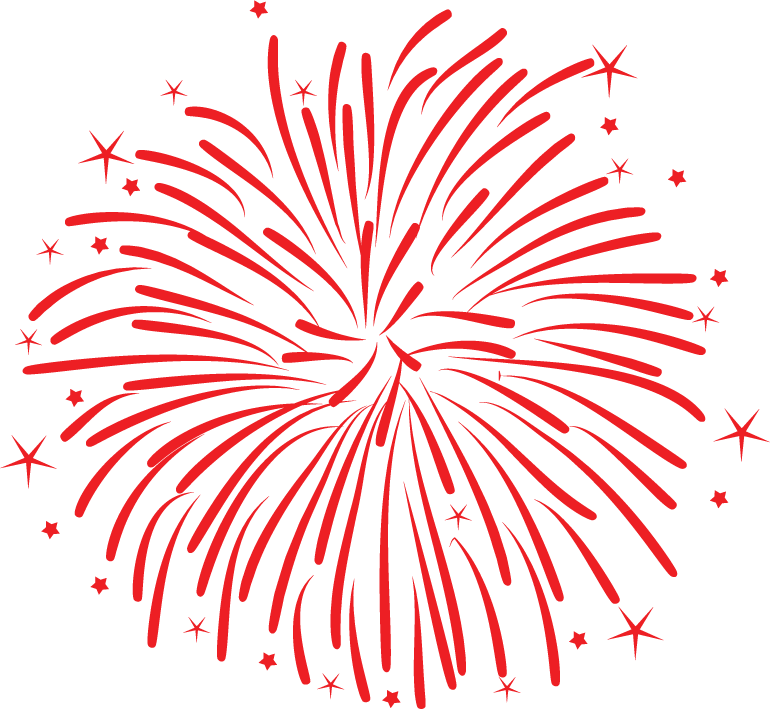 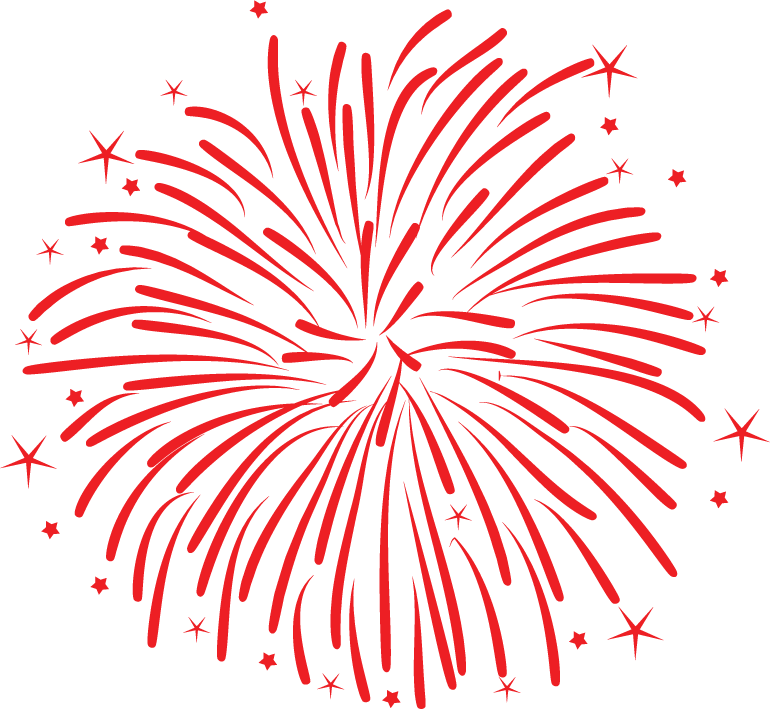 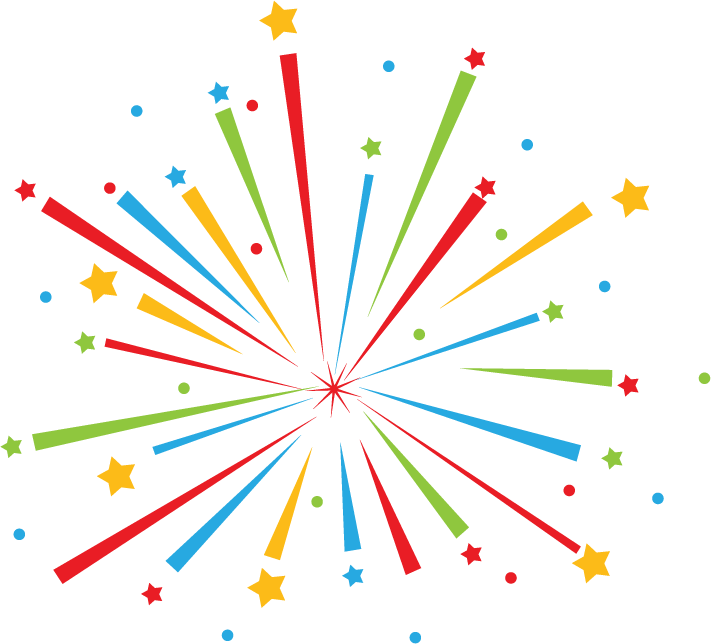 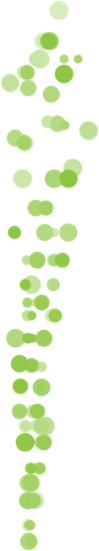 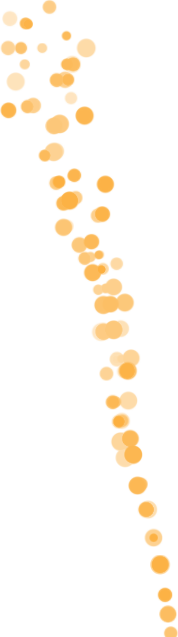 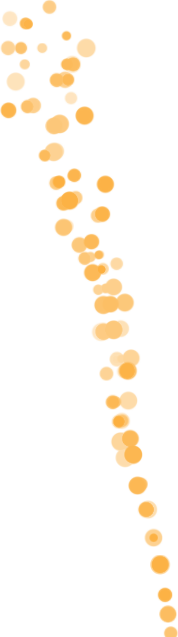 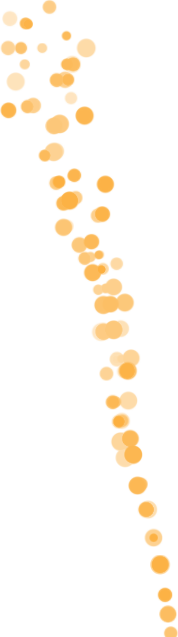 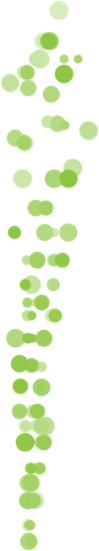 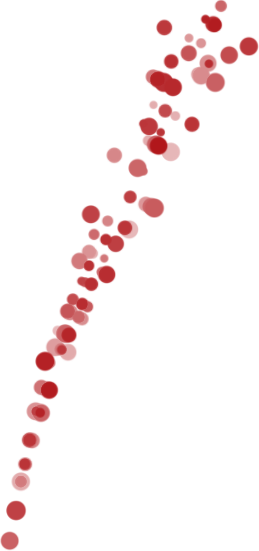 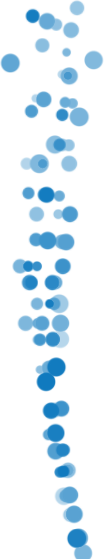 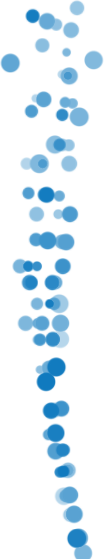 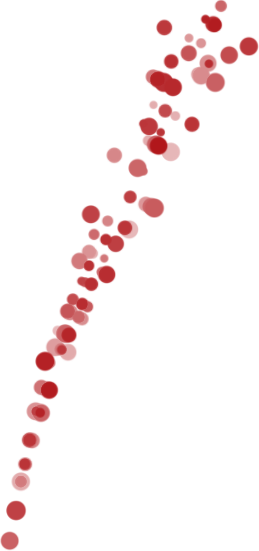 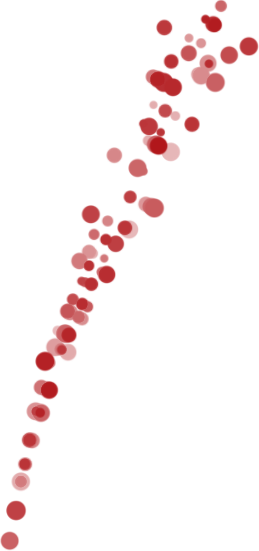 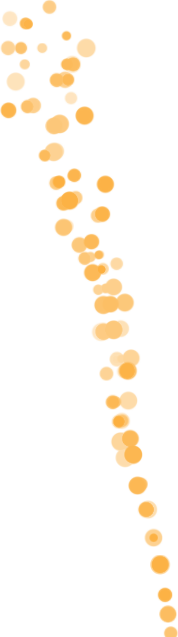 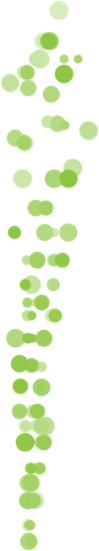 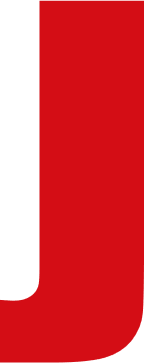 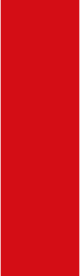 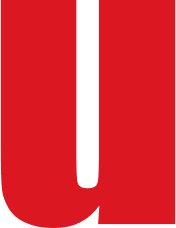 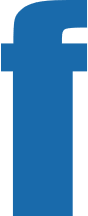 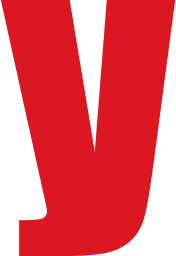 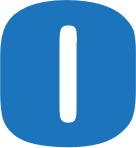 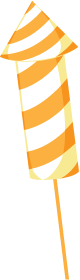 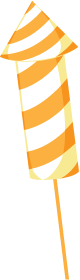 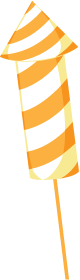 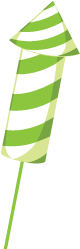 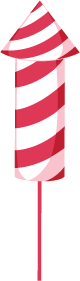 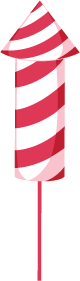 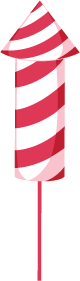 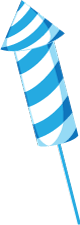 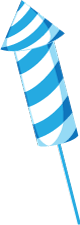 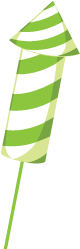 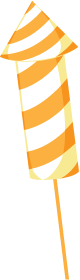 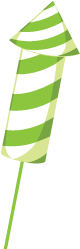